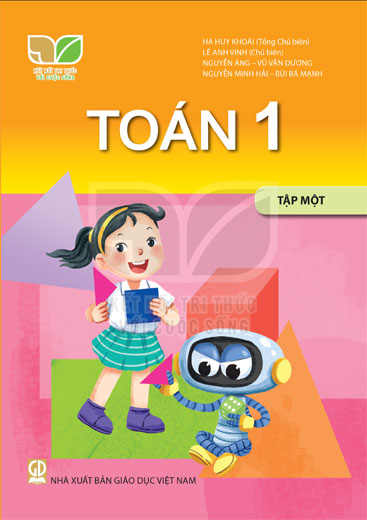 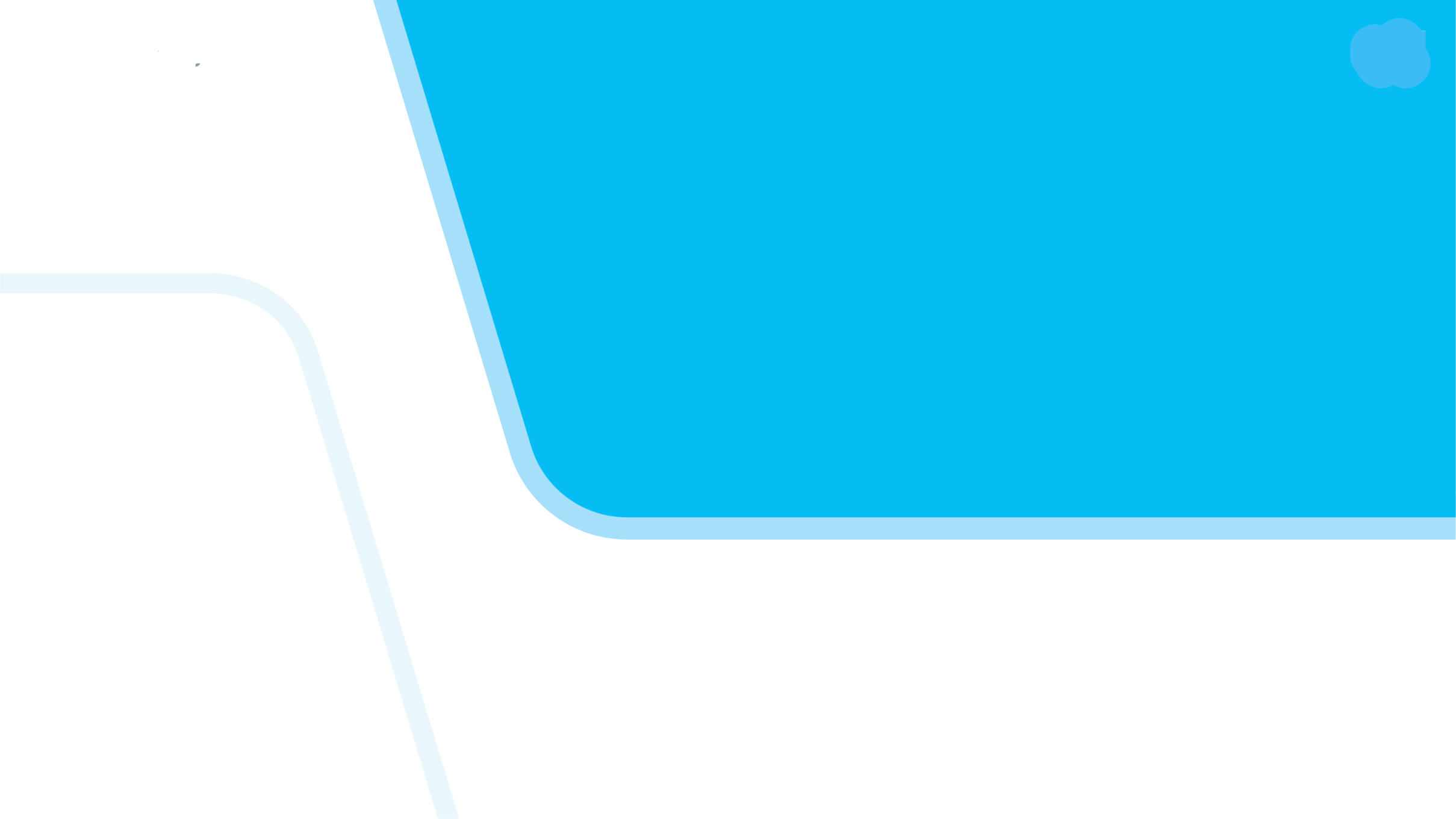 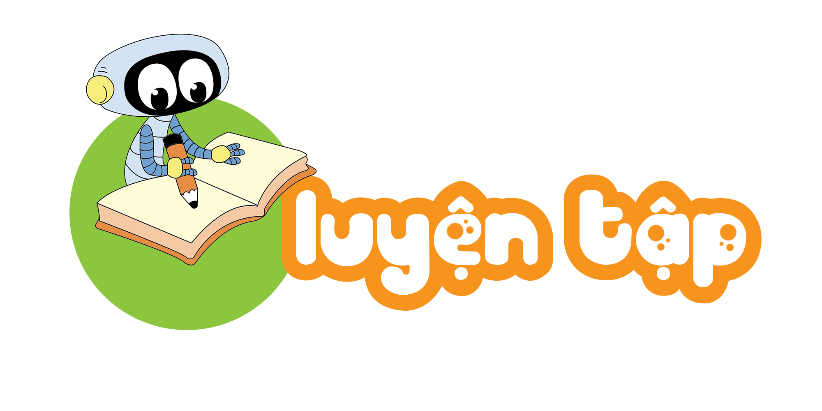 Bài 10
Sách Toán_trang 66
1
Số
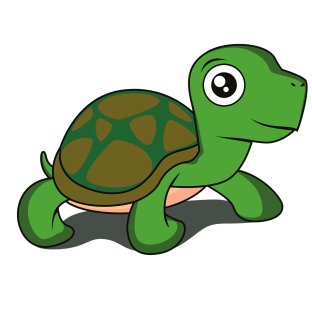 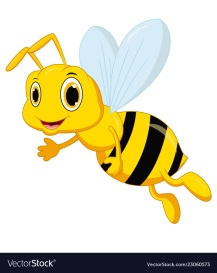 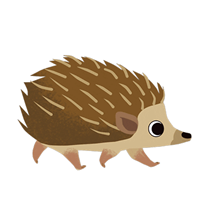 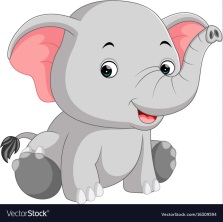 10
10
10
10
10
a) Tính nhẩm
2
2 + 7 =  ?
2 + 8 =  ?
3 + 5 =  ?
9
10
8
1 + 8 =  ?
3 + 7 =  ?
1 + 7 =  ?
9
10
8
b) Số?
4
?
6
+
4
=
10
+
?
3
=
7
5
3
?
+
?
0
=
3
+
3
=
8
3
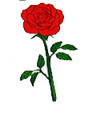 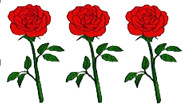 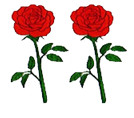 và
và
Nhẩm: 	3 + 1 = 4
		4 + 2 = 6
3 + 1 + 2 =  ?
6
Tính:
1 + 2 + 2 = ?
2 + 3 + 5 = ?
5 + 4 + 0 = ?
10
9
5
4
Tìm những quả bóng ghi phép tính có kết quả bằng 10
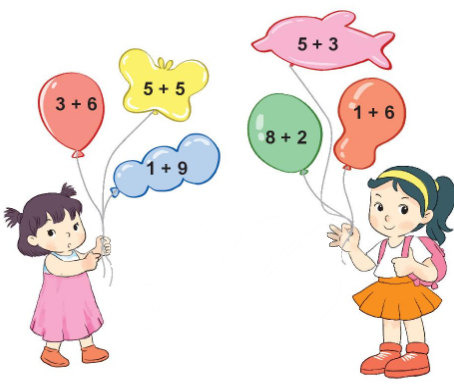 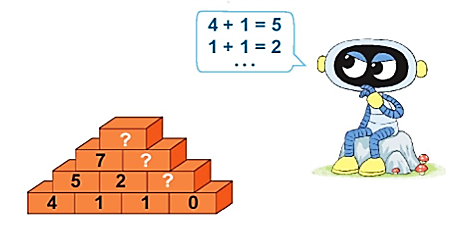 5
Số?
10
3
1
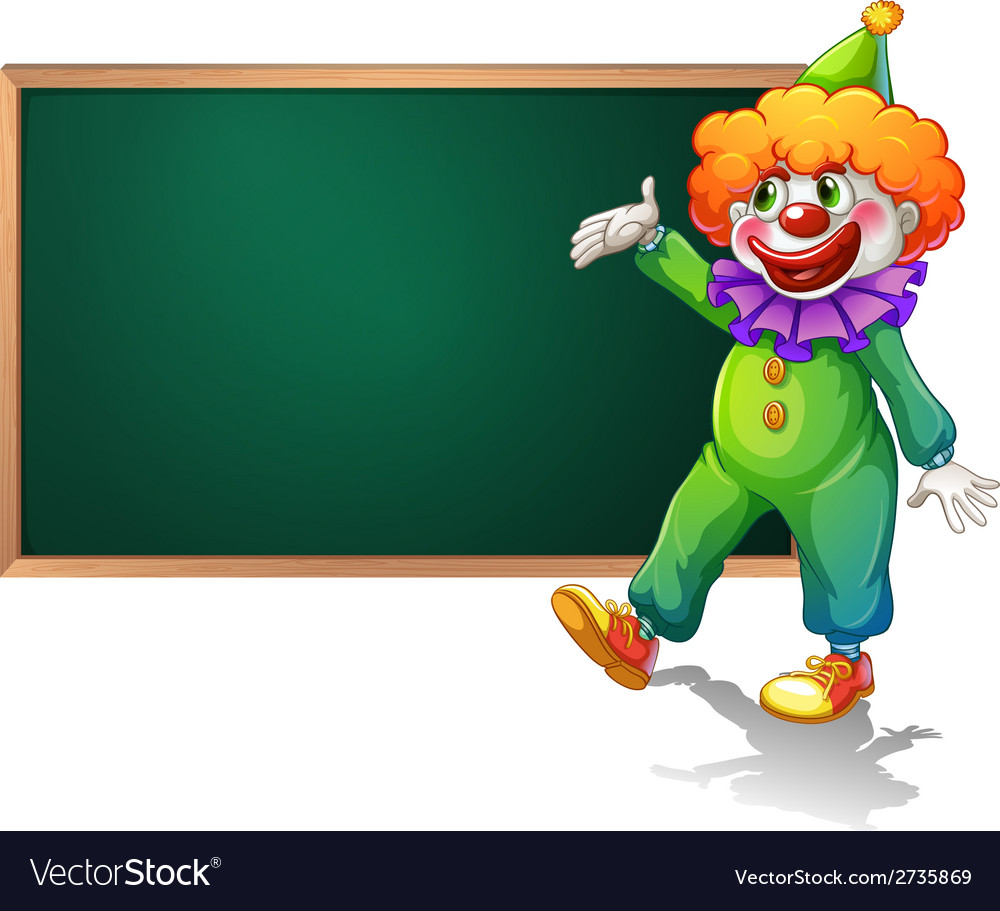 Củng cố
Dặn dò